Orçamento Público e Mecanismos de Participação
PROCESSO LEGISLATIVO E A LDO
Sumário
Planejamento e  Orçamento: instrumentos constitucionais PPA, LDO e LOA
Fundamentos para elaboração da LDO, vedações  e conteúdos obrigatórios
LDO enquanto mecanismo de inserção da sociedade na definição das prioridades para formulação e execução das politicas públicas
A LDO como instrumento de controle institucional e social da gestão pública
Conceitos e métodos necessários para aprendizagem continuada em planejamento e orçamento público
Planejamento e Orçamento
Como decidir o que fazer, quanto gastar, quem faz, como faz e quando entregar na esfera pública?
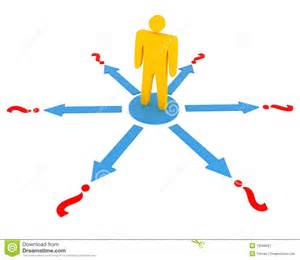 Planejamento
Ato de projetar um trabalho, determinação dos objetivos ou metas e meios e recursos para atingi-los, planificação dos serviços.
Essa diferença tem repercussão direta no processo de planejamento.
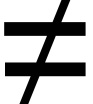 Como ocorre em MEU MUNICÍPIO?
Orçamento
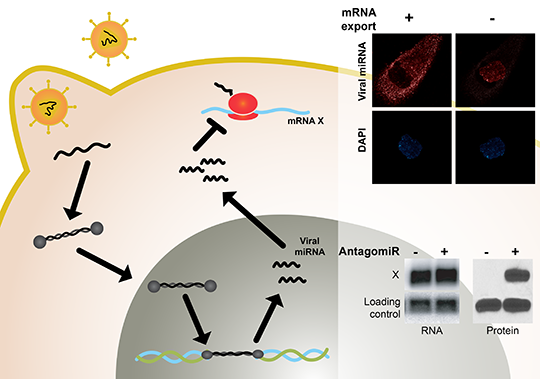 Instrumento essencial da administração do Estado que estabelece, anualmente,  o detalhamento das ações de governo, por meio da especificação da alocação de recursos, por ação de governo, e da definição das metas compatíveis, variáveis fundamentais ao controle das finanças públicas.
Planejamento e orçamento – base legal
CF/1988 – Art. 165, 166, 167 institui o planejamento como dever do Estado e define conceitos e operacionalização de seus instrumentos

 Lei 4.320/1964 – estabelece as normas gerais de Direito Financeiro para elaboração e controle dos orçamentos e balanços da União, dos Estados, dos Municípios e do Distrito Federal 

Lei de Responsabilidade Fiscal/2000 – estabelece  normas de finanças públicas voltadas para a responsabilidade na gestão fiscal

Portaria 42/1999, MPOG – integra planejamento e orçamento e define os conceitos de função, sub-função, programa, ação, projeto e atividade, bem assim o nível de discricionariedade dos estados e municípios.
Planejamento e orçamento – base legal
Portaria Interministerial 163 STN/SOF/2001 - normas  gerais de consolidação das contas públicas e os conceitos para a classificação da despesa 

Lei Orgânica do Município – complementa a regulação federal em seu âmbito

Regimento Interno da Câmara Municipal – define a tramitação das peças de planejamento e orçamento quando da avaliação e aprovação do Poder Legislativo
Planejamento e Orçamento
Integração e continuidade
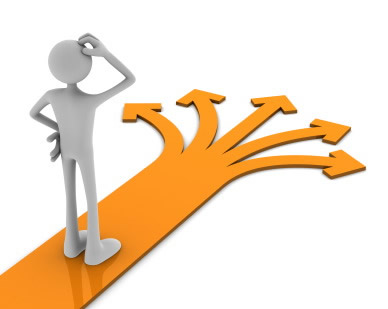 Plano de longo prazo
Plano de Governo/ Plano de Metas
Plano Mineiro de Desenvolvimento Integrado (PMDI) do governo estadual  http://www.planejamento.mg.gov.br/images/documentos/pmdi/pmdi_2011_2030.pdf
Plano Diretor
Planejamento Estratégico de Longo Prazo
Decreto nº 14.791/2012 - Planejamento estratégico  de BH 2030 – A cidade que queremos
https://bhmetaseresultados.pbh.gov.br/sites/all/themes/metas/pdf/planejamento_2030.pdf
PDDI/RMBH (2012) –http://www.rmbh.org.br/pddi/

PDDI/BH – Lei nº 7.165/1996 ( projeto de lei 1749/2015)
Decretos 13.568 e 13.681/2009 (Adota a Gestão Orientada por Resultados  e define áreas de resultados, respectivamente – BH)
Plataforma vencedora das eleições BH2016
Trabalhar para BH funcionar: Tripé básico: Saúde, Educação e Segurança Pública. 
http://estaticog1.globo.com/2016/11/10/proposta_governo1471459650313.pdf
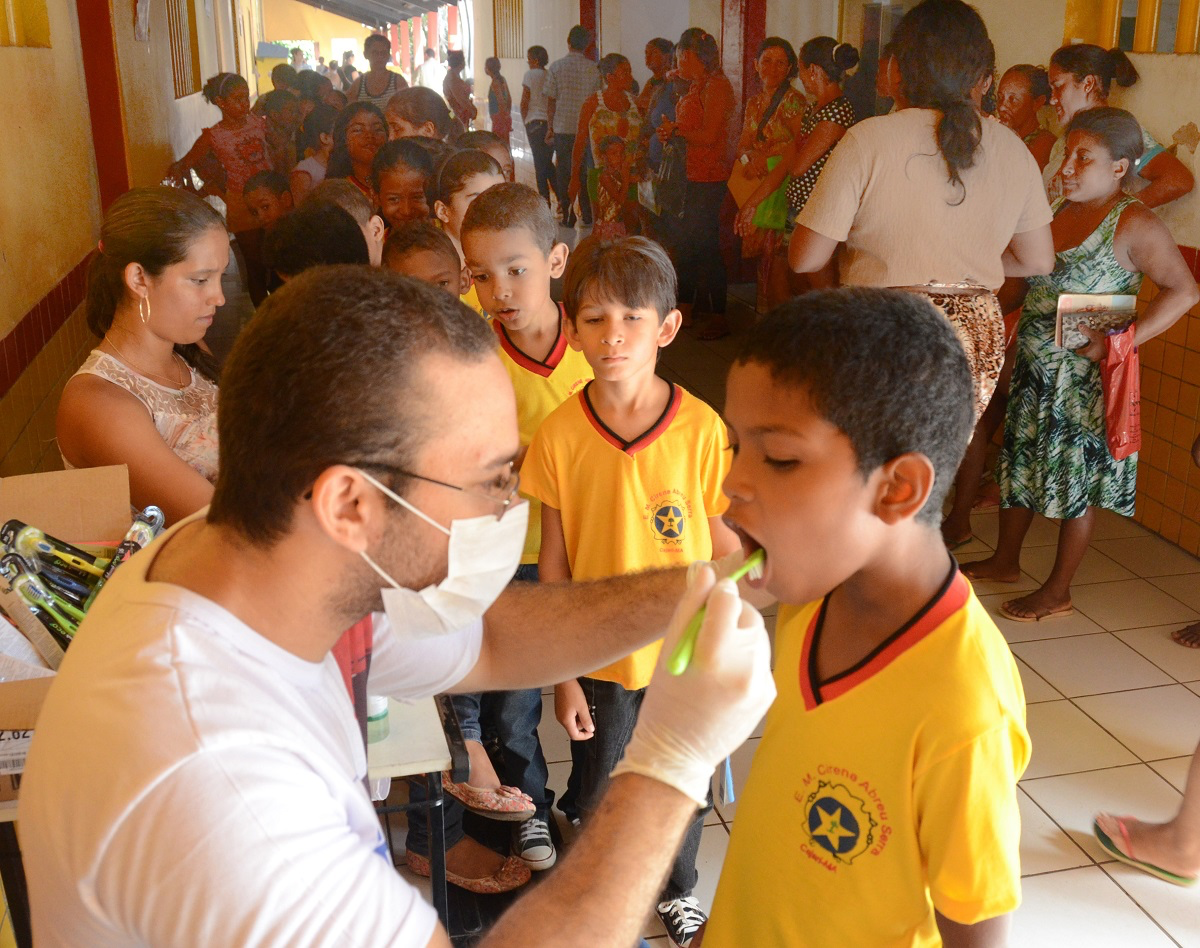 Saúde:
Fazer funcionar o Hospital Metropolitano no Barreiro em sua totalidade;
Redefinir a gestão do Hospital Risoleta Neves e retomar a operação do setor de pediatria
Ampliar a cobertura do Saúde da Família para 93% (atual seria 87%)
Qualificação dos profissionais e nomeação por mérito
Movimento Civilizador no Trânsito 
Criação de nove Cersams AD  (Apoio ao combate a Drogas e Álcool)
Atendimento ao idoso
Atendimento ao Jovem
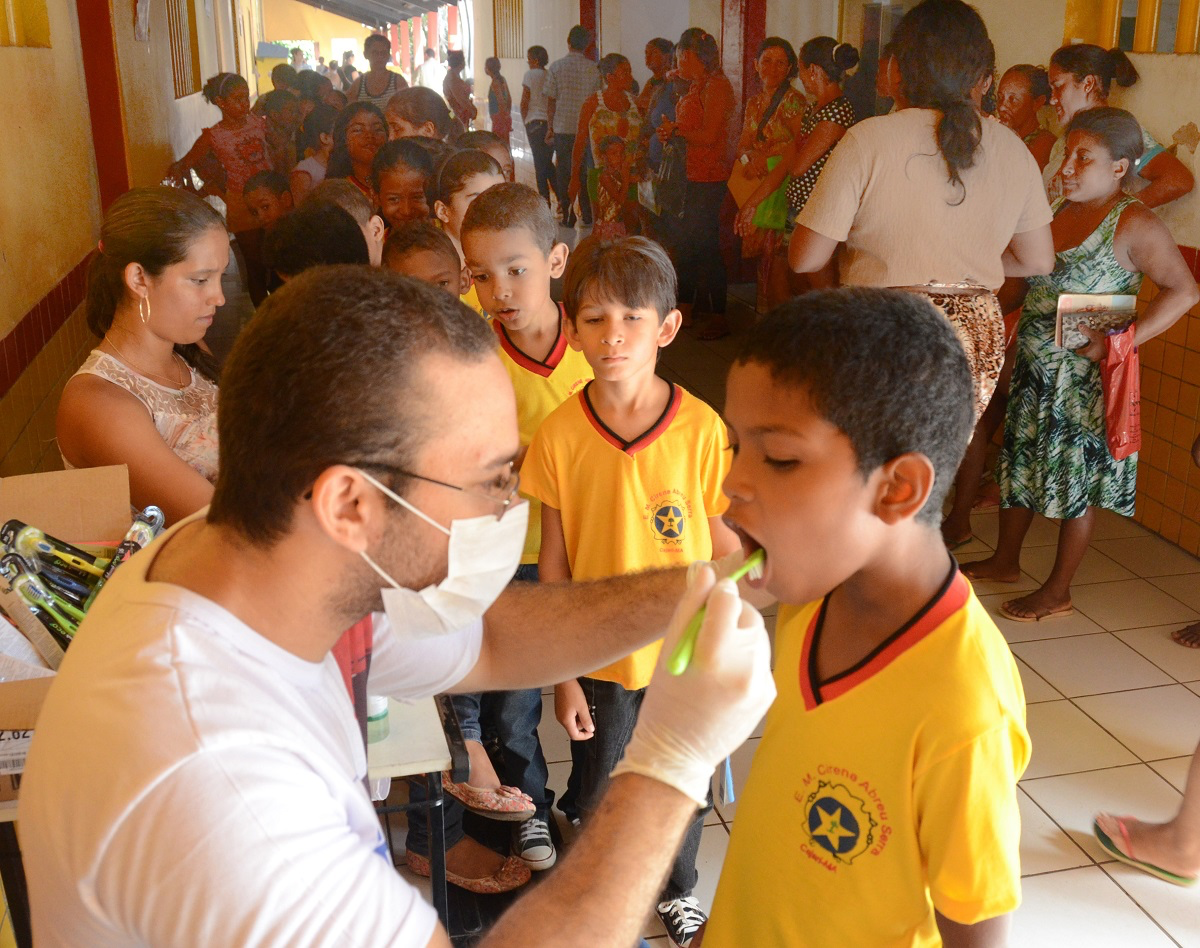 Plataforma vencedora das eleições BH2016
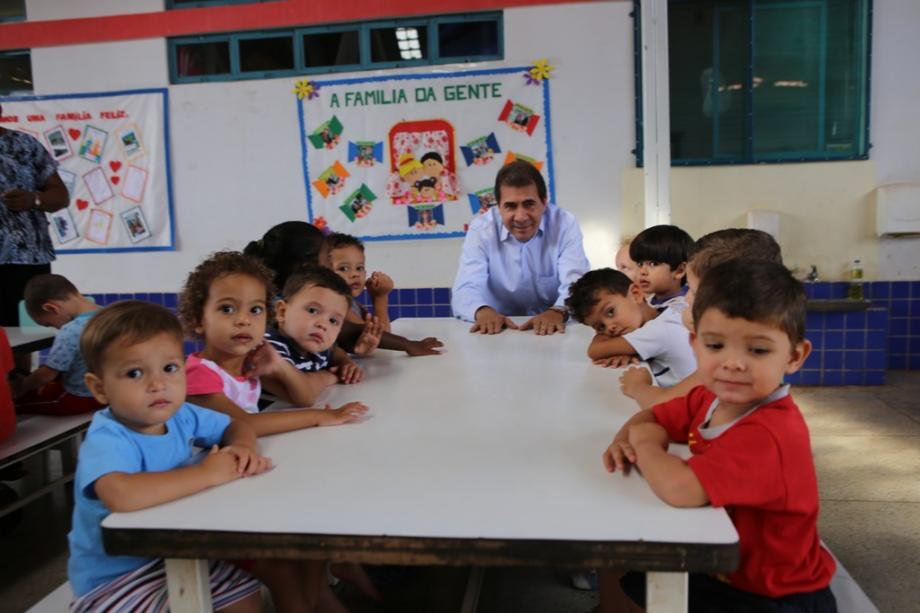 Educação
Aumentar o gasto per capita com a educação para, pelo menos, o nível da média nacional
Triplicar o número de crianças matriculadas em ensino pré-escolar
Massivo investimento na formação dos docentes 
Escola pública, escola nossa 
Fortalecer os Conselhos de Professores, Pais e Mestres 
Os programas de Escola Aberta deverão ser intensificados para mais de 5 milhões de atendimento.
Plataforma vencedora das eleições BH2016
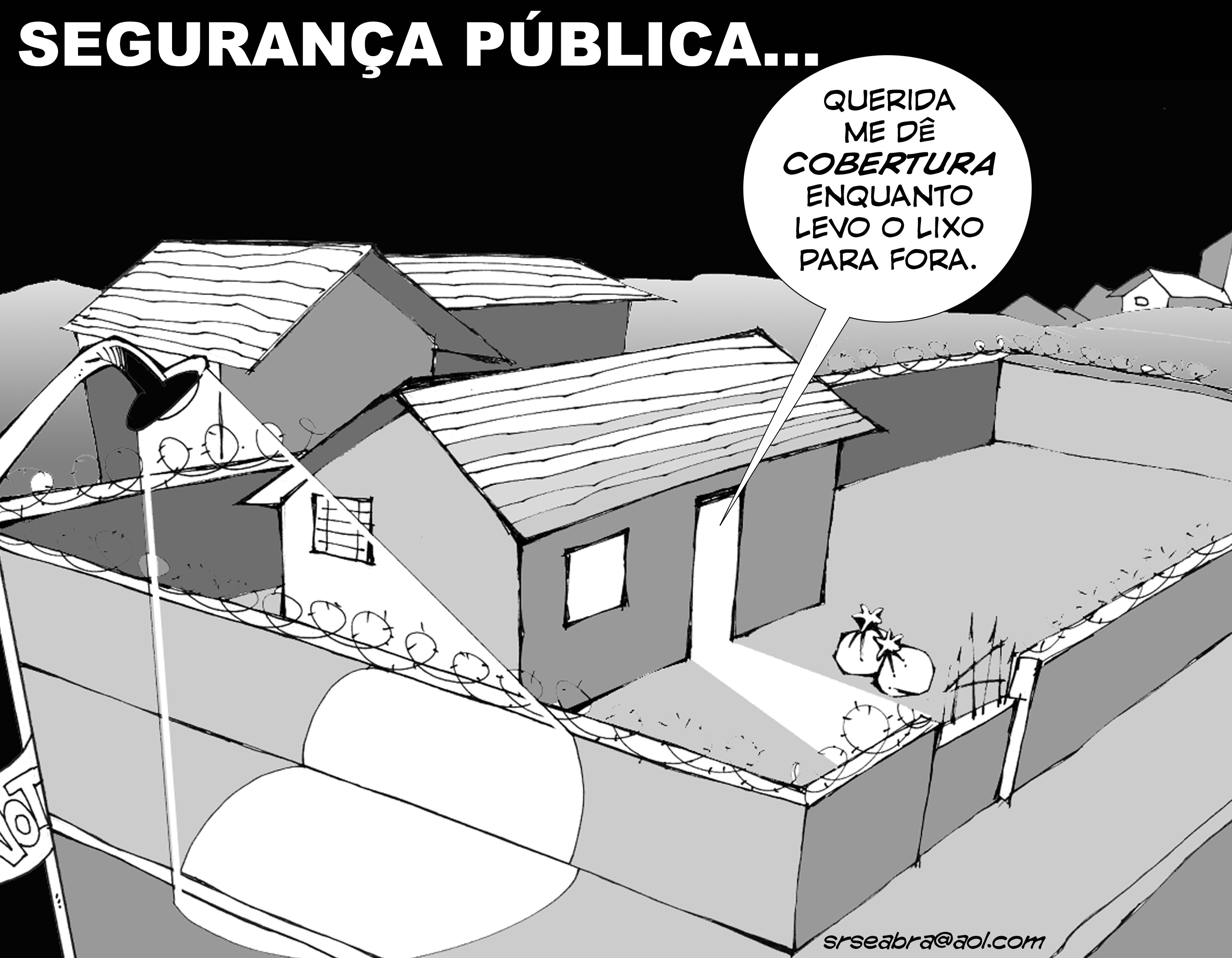 Segurança Pública.
Criação da Secretaria de Prevenção Social da Violência e Segurança. 
A transparência das informações de segurança a situações de risco 
Campanhas de envolvimento da população nos projetos e programas de controle da criminalidade na cidade 
Apoio logístico e humano para a ampliação do número de Conselhos Comunitários de Segurança (Conseg), 
Organizar uma sala de crise no interior do Centro de Comando e Controle, voltado para a gestão da segurança.
Plano Plurianual
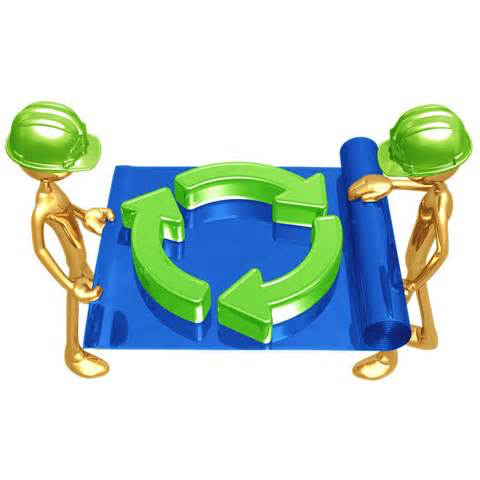 Instrumento médio prazo
Plano Plurianual Governamental (PPAG) - materializa  as políticas públicas definidas no plano de longo prazo, traduzindo-as  em  Programas para serem executados em 4 anos, definindo quantitativamente recursos necessários a sua implementação. Assim, no último PPAG da PBH, foram definidos os limites de programação para 2014-2017. O próximo abrangerá os limites para 2018-2021.
(Princípio da continuidade administrativa)
LDO e LOA
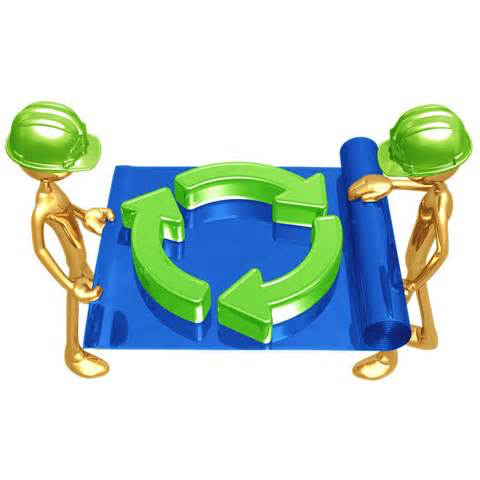 Instrumentos - Curto Prazo
Lei de Diretrizes Orçamentárias - formula diretrizes e estabelece metas e limites para a elaboração e a execução do orçamento do ano a seguir

Lei de Orçamento Anual - estabelece a ação do governo pelo período de um ano, traduzida em Projetos/Atividades, com metas físicas e financeiras, em função da receita estimada pelos órgãos competentes (previsão da receita e  fixação da despesa)
O Processo Legislativo e a LDO
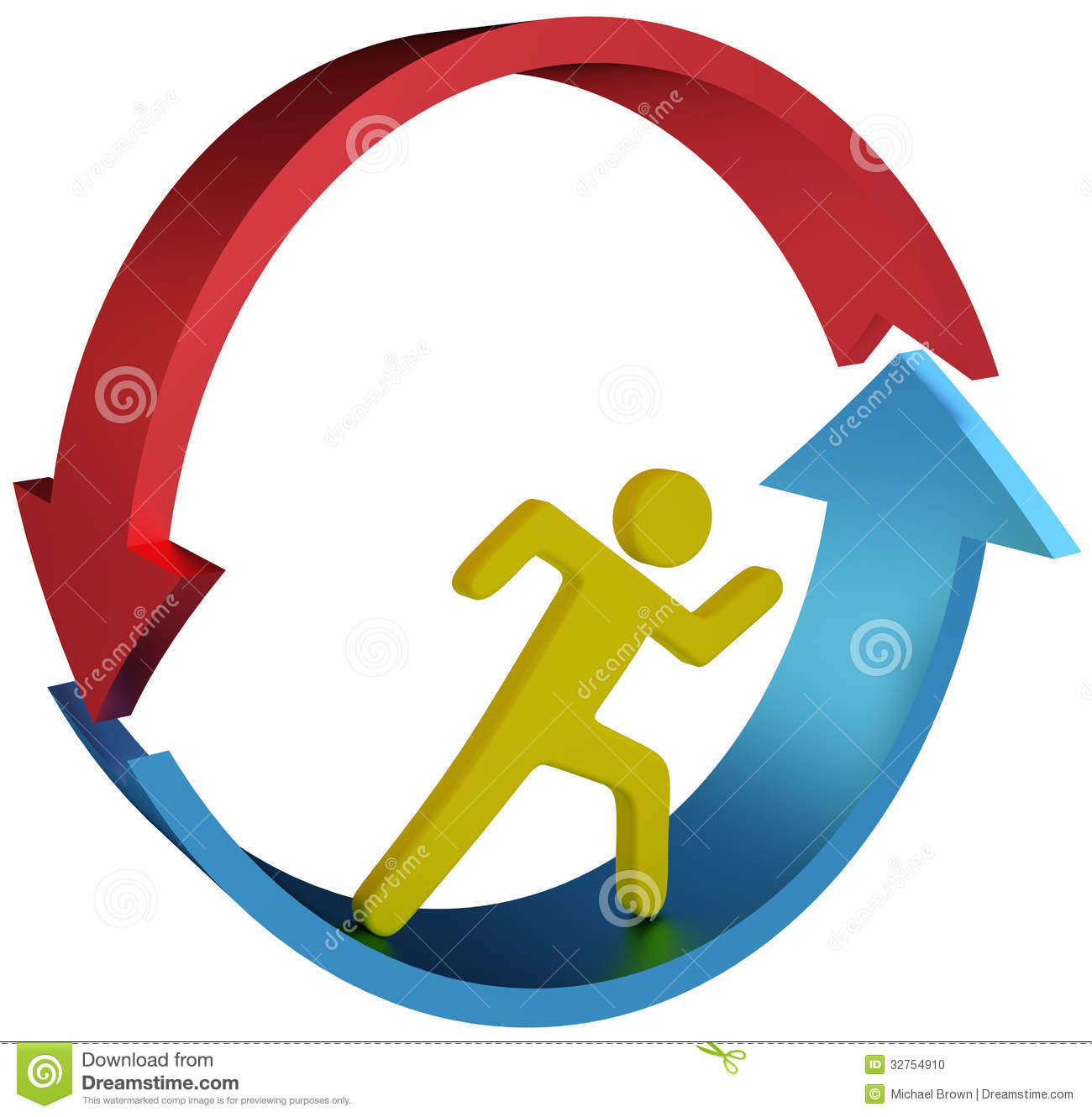 Ciclo Orçamentário: PPA, LDO e LOA (CF/art. 165, I, II e III)
Conjunto de
Programas p/ 4 anos
Prioridades para
o ano seguinte
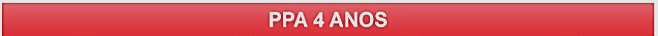 Alocação de recursos
 e definição de metas
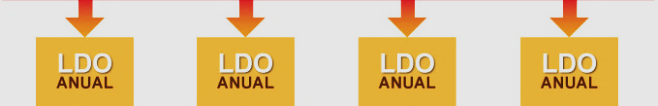 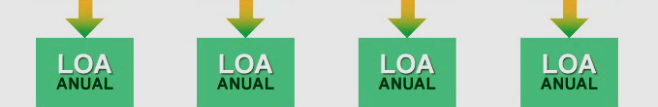 O Processo Legislativo e a LDO
Integração  Planejamento e Orçamento
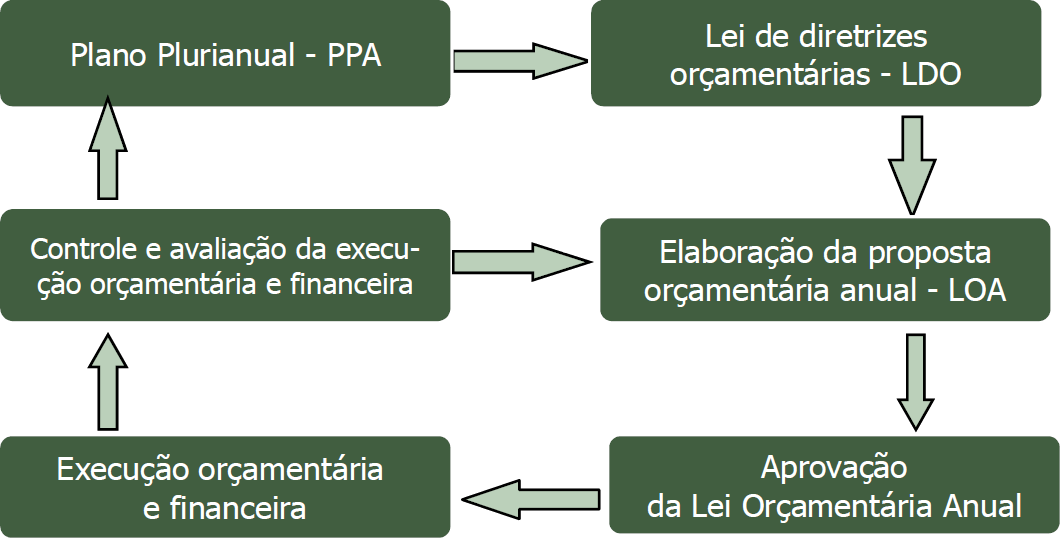 Integração de Planejamento e Orçamento
LDO 2014
PPAG 2014/17
LOA 2014
LDO 2017
LOA 2017
LDO 2018
LOA 2018
PPAG 2018/21
LDO 2018 – no vácuo de plano de médio prazo
Plano de metas – à princípio a prefeitura deverá apresentar no dia 27/5 na CMBH a proposta do Plano de Metas, com base nos planos de governo já construídos, um registrado no TSE,  e outro que é mais completo, que deverá ser a base para a proposta. 

O Movimento Nossa BH vem realizando discussão com os coletivos da cidade e já tem cerca de 80 propostas de metas para apresentação e possível incorporação no Plano da Prefeitura (saúde, educação, mobilidade, direitos humanos, integração metropolitana, área verde)

Esse Plano poderá mediar a discussão da LDO na CMBH.
Envio à sanção do Prefeito
Recurso
Audiência Pública
Processo Legislativo - LDO
CRONOGRAMA  DO PLDO
Parecer sobre sugestões
PLDO
CMBH aprecia, vota e encaminha a proposição de Lei PP
Apresentação de recurso contra parecer PP
Envio do Projeto pelo Poder Executivo do PLDO à CMBH
A Comissão de Orç. emite parecer sobre sugestão
Prazo de 3 dias úteis, para sugestões populares
Início de junho
15/5
Final de maio
Meados de junho
Início de Julho
Fonte:  Manual elaboração da LOA - PBH
Competências  legais da CMBH
Freios e contrapesos: controle  sobre o Poder Executivo
Lei Orgânica do Município de BH 
Art. 24 - O Poder Público garantirá a participação da sociedade civil na elaboração do plano diretor, do plano plurianual, das diretrizes orçamentárias e do orçamento anual.

Art. 83 - Cabe à Câmara Municipal, com a sanção do Prefeito (...)  dispor sobre todas as matérias de competência do Município, especificamente:
I - plano diretor;
II - plano plurianual;
III - diretrizes orçamentárias;
IV - orçamento anual; (...)

Art. 84 - Compete privativamente à Câmara Municipal:(...) 
V - aprovar crédito suplementar ao orçamento de sua Secretaria, nos termos desta Lei Orgânica;
XIV - julgar, anualmente, as contas prestadas pelo Prefeito, e apreciar os
relatórios sobre a execução dos planos de governo;
O Processo Legislativo e a LDO
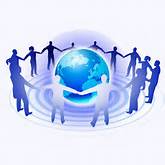 O que precisamos saber para participar e influir?
O Processo Legislativo e a LDO
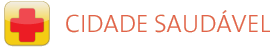 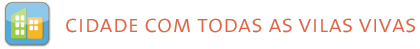 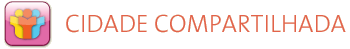 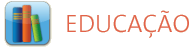 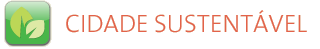 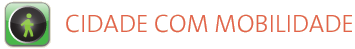 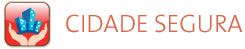 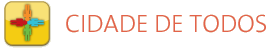 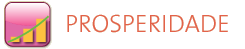 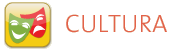 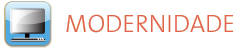 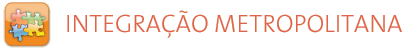 BH: 12 Áreas de Resultado - 40 projetos sustentadores
Exemplo de projetos sustentadores
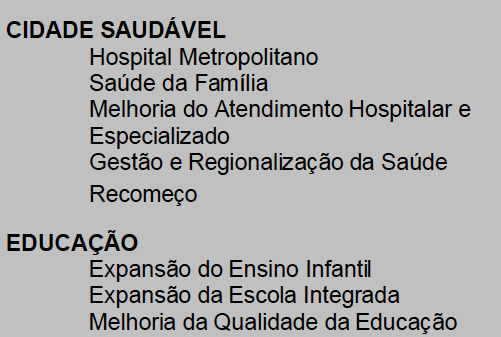 LDO
ORIENTAÇÃO PARA ELABORAÇÃO DA LOA
RESPONSABILIDADE FISCAL
EQUILÍBRIO FISCAL DAS CONTAS PÚBLICAS
LIMITES E  CONTROLE SOBRE A AÇÃO POLÍTICA
PARTICIPAÇÃO SOCIAL
LDO
CF/Art. 165 -  Leis de iniciativa do Poder Executivo estabelecerão: (…)

II - as diretrizes orçamentárias;

§ 2º - A lei de diretrizes orçamentárias compreenderá as metas e prioridades da administração pública federal, incluindo as despesas de capital para o exercício financeiro subsequente, orientará a elaboração da lei orçamentária anual, disporá sobre as alterações na legislação tributária e estabelecerá a política de aplicação das agências financeiras oficiais de fomento.
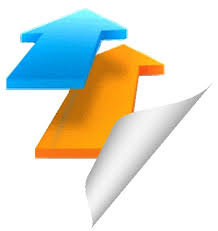 LDO
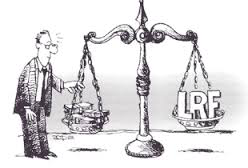 LC 101/2000 (LRF)  Art. 4 A LDO disporá sobre:
Equilíbrio entre receitas e despesas;
Critérios e forma de limitação de empenho, a ser efetivada nas hipóteses LEGAIS
Normas relativas ao controle de custos e à avaliação dos resultados dos programas
Condições e exigências para transferências de recursos a entidades públicas e privadas
LDO – Conteúdos obrigatórios
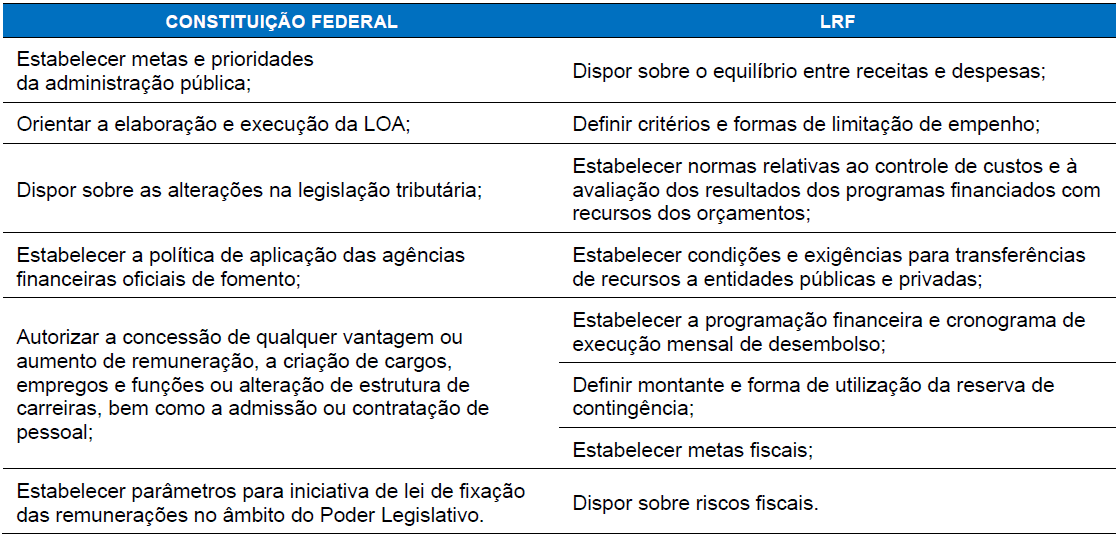 LDO – Vedações Constitucionais (Art. 167)
O início de ações não incluídas na LOA;
A realização de despesas que excedam os créditos;
A realização de operações de créditos que excedam o montante das despesas de capital;
A abertura de créditos suplementares e especiais sem prévia autorização legislativa e sem indicação dos recursos correspondentes
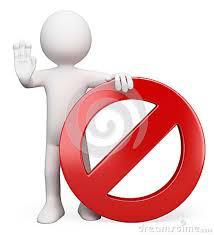 LDO – Vedações Constitucionais (Art. 167)
A transposição, o remanejamento ou a transferência de recursos de uma categoria de programação para outra ou de um órgão para outro, sem prévia autorização legislativa;

A transferência voluntária de recursos e a concessão de empréstimos pelos Governos Federal e Estaduais e suas instituições financeiras, para pagamento de despesas com pessoal dos Estados, do Distrito Federal e dos Municípios.
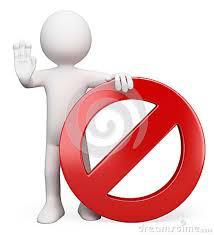 LDO – Vedações Constitucionais (Art. 167)
Investimento cuja execução ultrapasse um exercício financeiro sem prévia inclusão no PPA, ou sem lei que autorize, sob pena de crime de responsabilidade.

A abertura de crédito extraordinário somente será admitida para atender a despesas imprevisíveis e urgentes, como as decorrentes de guerra, comoção interna ou calamidade pública, observado o disposto no art. 62.
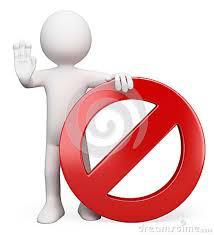 LDO2017 - Lei Municipal n.° 10.963, 24/08/2016
Cap. I – Disposição preliminar
Cap. II – Das prioridades e metas da Administração Pública Municipal
Cap. III – Da organização e da estrutura dos orçamentos
Cap. IV – Das diretrizes para a elaboração e para a execução dos orçamentos do Município e suas alterações
Seção I – Das diretrizes gerais
Seção II – Das diretrizes específicas do Orçamento Participativo
Seção III – Da execução e das alterações da Lei do Orçamento Anual
Seção IV – Dos Custos de Obras e Serviços de Engenharia
Cap. V – Das disposições relativas às despesas com pessoal e com encargos sociais
Cap. VI – Das disposições sobre alterações da legislação tributária
Cap. VII – Disposições finais
LDO - Cap. I – Disposição preliminar
Art. 1º - Ficam estabelecidas [...] as diretrizes para a elaboração do orçamento do Município para o exercício de 2018, compreendendo:
I - prioridades e metas da administração pública municipal; 
II - organização e estrutura dos orçamentos; 
III - diretrizes para a elaboração e para a execução dos orçamentos do Município e suas alterações; 
IV - disposições relativas às despesas do Município com pessoal e com encargos sociais; 
V - disposições sobre alterações da legislação tributária do Município;
VI - disposições gerais.
LDO – Capítulo II
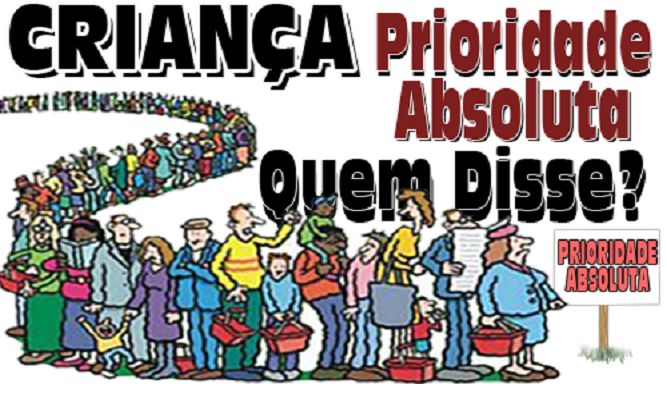 Prioridades e metas da administração para 2018
As prioridades e metas da administração pública, correspondem às metas relativas aos programas que terão precedência na alocação de recursos na LOA 2018, observadas diretrizes gerais que se alteram a cada exercício.
(art. 2)
LDO – Capítulo III
Da organização e da estrutura - Orienta a elaboração da LOA (art. 3º ao 10º da LDO 2017).
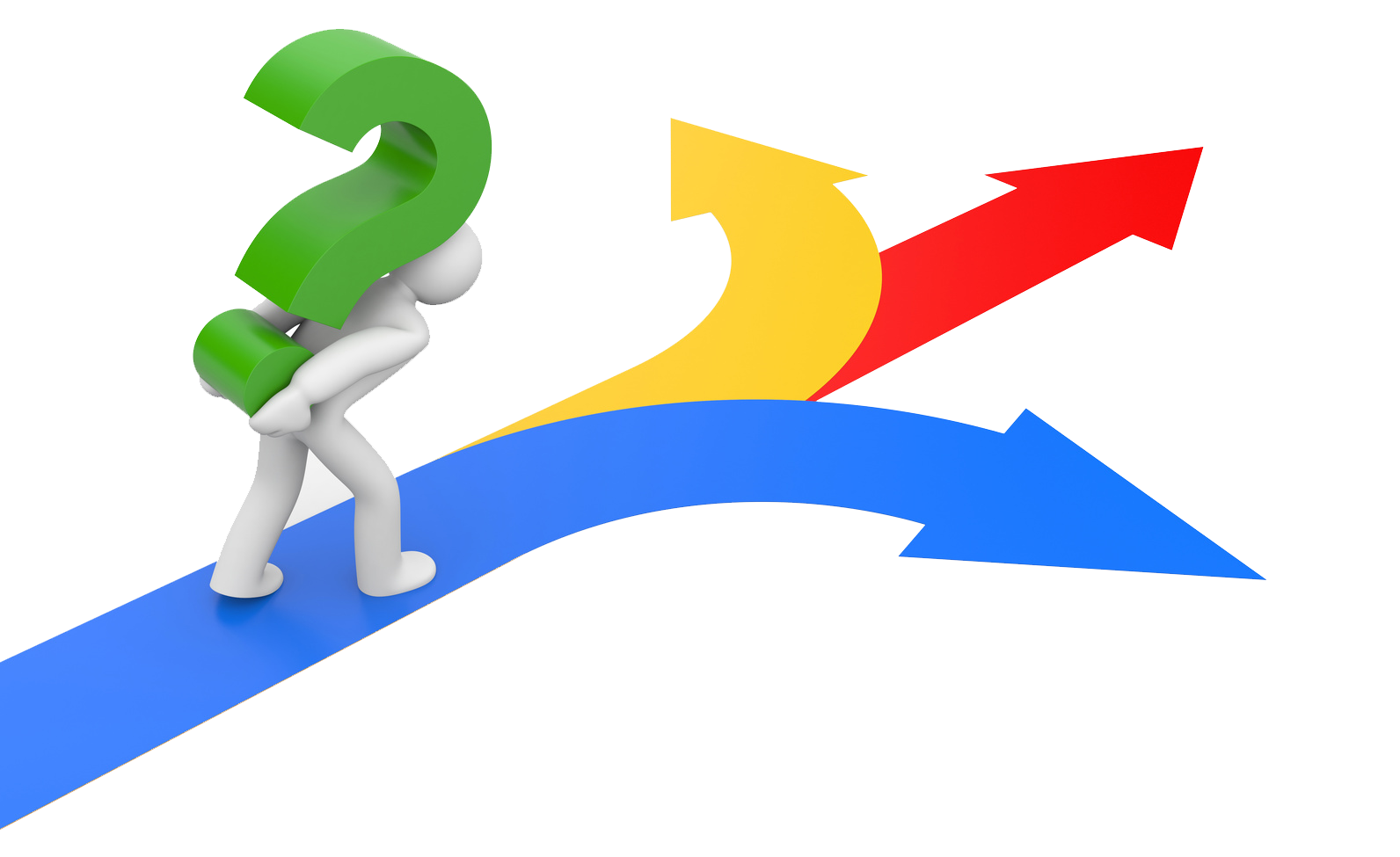 LDO - Cap. III – Da organização e da estrutura
Art. 8º - Os orçamentos Fiscal e da Seguridade Social discriminarão a despesa, no mínimo, por:
I - órgão e unidade orçamentária;
II - função;
III - subfunção;
IV - programa;
V - ação: atividade, projeto e operação especial;
VI - categoria econômica;
VII - grupo de natureza de despesa;
VIII - modalidade de aplicação;
IX - esfera orçamentária;
X - origem de fonte e aplicação programada de recursos.
LDO – Classificações Orçamentárias
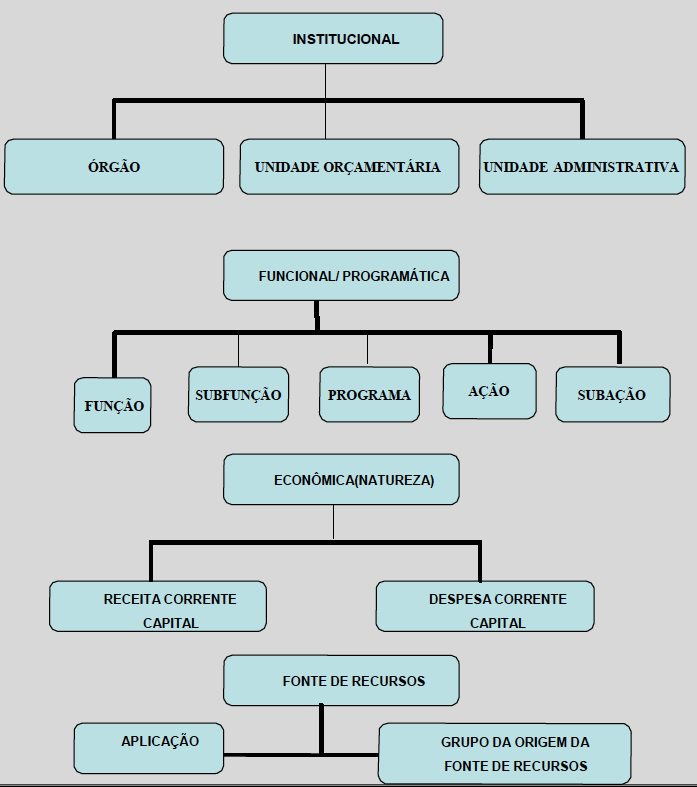 Classificações Orçamentárias da Receita e da Despesa
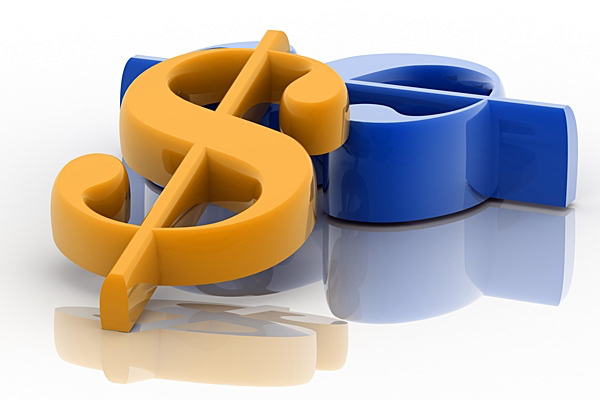 Classificação Institucional (XX XX XXXX)
Responsabilidade administrativa na formulação, 
execução e controle do orçamento. 			

Órgão – Unidade Gestora (XX): 1º nível da estrutura organizacional do Município, ao qual são atribuídas funções específicas, visando à concretização das ações e objetivos governamentais. Ex: Secretaria Municipal de Saúde (23)
Unidade Orçamentária (XX):o agrupamento de serviços subordinados ao mesmo órgão. Ex: Fundo Municipal de  Saúde (02) 
Unidade Administrativa (Organizacional) (XXXX): agrupamento de serviços de nível hierárquico inferior da estrutura organizacional. Ex:– FUNDO MUNICIPAL DE SAÚDE UNIDADE CENTRAL (0089)
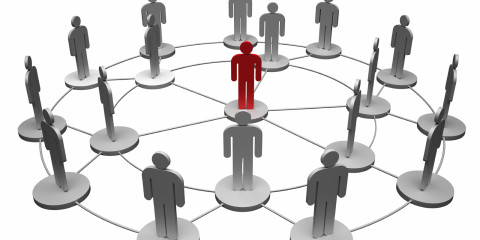 LDO - Classificação  Funcional Programática
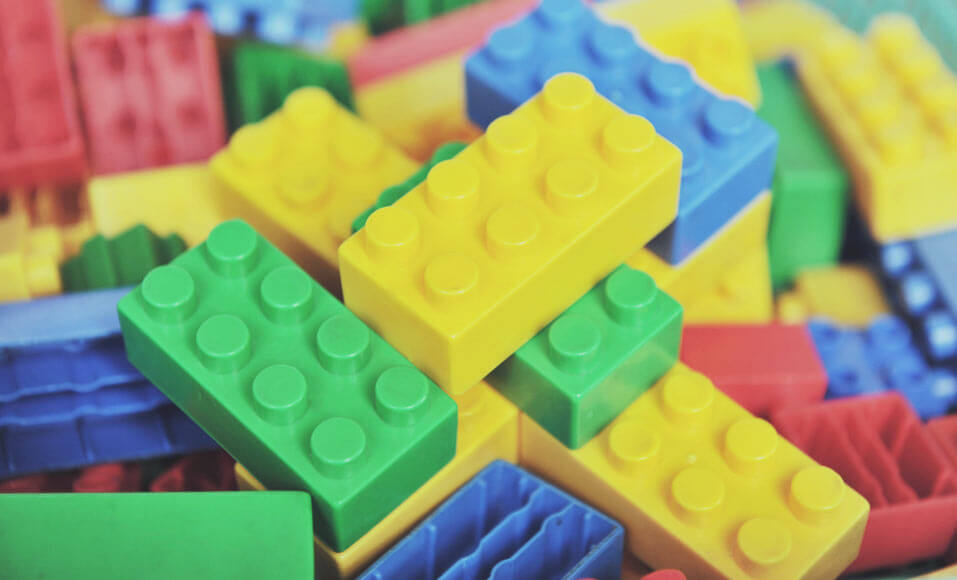 Estabelece  em quê os recursos será empregado
Manual de Elaboração da Lei Orçamentária do Município.
LDO – Funções (XX) e Subfunções (XXX)
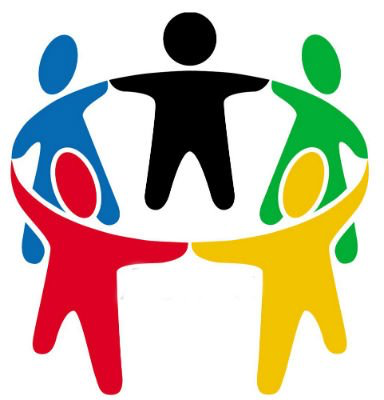 Define as áreas de atuação dos governos
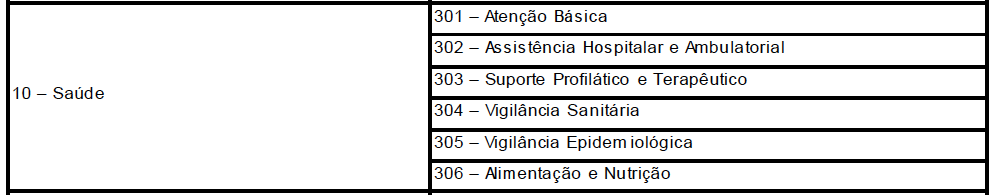 Portaria 42/99 – Ministério do Planejamento
Manual de Elaboração da Lei Orçamentária do Município.
Programa (XX)
CENTRALIDADE DO CONCEITO : Instrumento de organização da ação governamental visando à concretização dos objetivos pretendidos, sendo mensurado por indicadores estabelecidos no Plano Plurianual
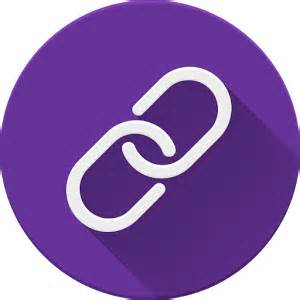 ORÇAMENTO
PLANEJAMENTO
PROGRAMA
LDO - Integração Planejamento, Orçamento e Gestão
PROGRAMA (XXX) - Instrumento de organização da ação governamental, voltando-se ao enfrentamento de problemas de interesse comum. Cada Programa contém objetivo, órgão responsável, indicador que mede a situação a ser modificada e produtos (bens e serviços) necessários para atingir o objetivo. Apresenta-se em duas tipologias:
a) Finalístico: resulta em bens e serviços
b) Apoio Administrativo: ações de natureza tipicamente administrativas.
LDO - Tipologias dos Programas Finalísticos
Programas Sustentadores: representam os programas estratégicos de cada uma das 12 Áreas de Resultado, nos quais são alocados prioritariamente os recursos municipais discricionariamente disponíveis e dos quais se espera os maiores impactos da ação do Município.

Programas Associados: integram os programas finalísticos pela sustentabilidade, alinhamento e continuidade das ações geridas nos programas sustentadores, tendo em vista o alcance dos objetivos estratégicos do BH 2030.
Exemplo de Programa
Programa:  (028) Vigilância em Saúde


Objetivo:. Realizar monitoramento sistemático do estado de saúde no território tendo como estratégia prioritária a efetivação das ações de Vigilância em Saúde no Município.
Público-alvo: População de Belo Horizonte, organizada por Distritos Sanitários.
Órgão Responsável: Secretaria Municipal da Saúde
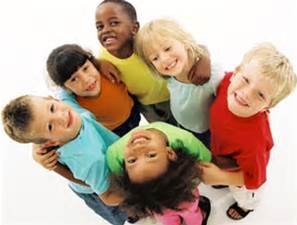 Área de Resultado Cidade Saudável

Dotação de 3.786.188.573,00
2017: Dotação de 
R$ 70.820.000,00
Vigilância em saúde
LDO - Desdobramento dos Programas
Ação (Projeto ou Atividade) (XXXX) - Instrumento de programação envolvendo um conjunto de operações necessárias à obtenção de bens ou serviços. A ação é o elemento que detalha fins e meios para a execução de um plano de  governo.  Atributos das Ações:
a) Objetivo: expressa os resultados a alcançar.
b) Valor Orçamentário: previsão anual de recursos para a Ação.  
Subações – Desdobramento das ações; quantifica as metas físicas
LDO – Exemplo de funcional-programática
23020008.10305028A2829
UG : 23 - SECRETARIA MUNICIPAL DE SAÚDE
UO: 02 -  Fundo Municipal de Saúde
UA: 0008 – Secretaria de Administração Regional Municipal Pampulha
Função: 10 – Saúde
Sub-função: 305 – Vigilância Epidemiológica
Programa: 28 – Vigilância em Saúde 
Identificação: Atividade
Ação: 2829 – Vigilância em saúde
Exemplo de Classificação Funcional Programática
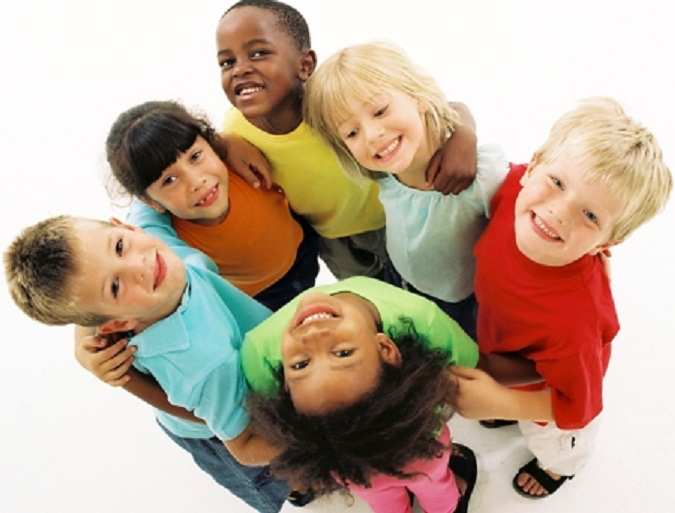 10 305 28 2829  5 (Gestão de recursos humanos) – subação
Dotação por função - 2017
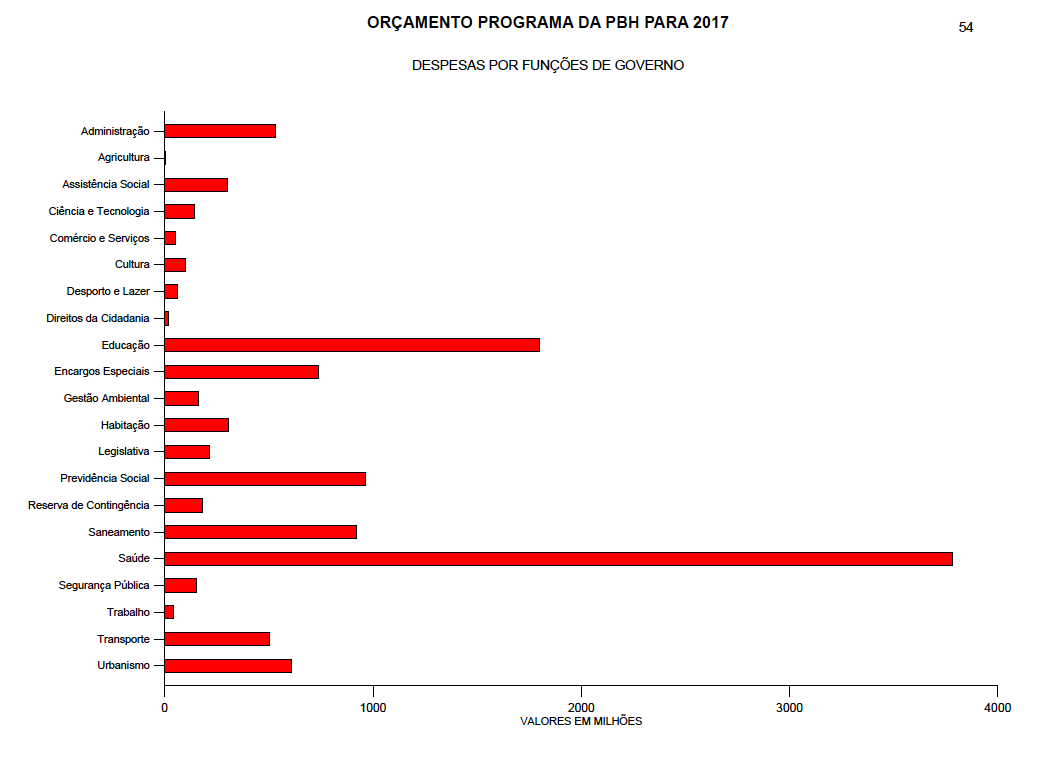 LDO - Classificação Econômica
Agrupamento de contas públicas, receitas e despesas - Lei nº 4.320/1964
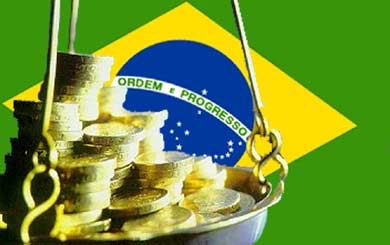 Classificação Econômica
LDO - Classificação da Receita
Manual de Elaboração da Lei Orçamentária do Município.
LDO - Classificação da Receita
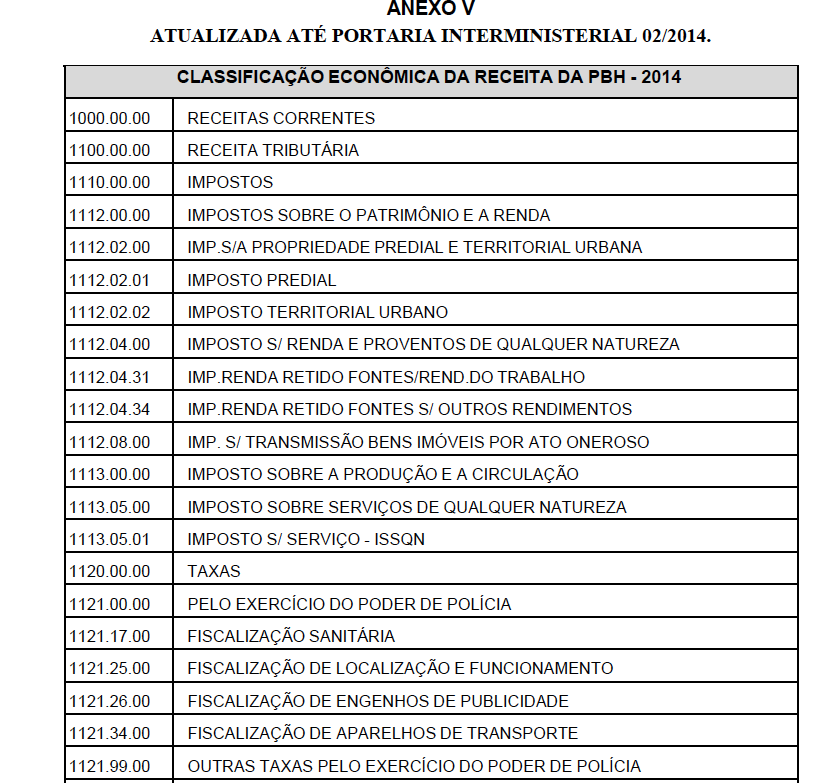 Manual de Elaboração da Lei Orçamentária do Município.
LDO – Exemplo de Classificação da Receita
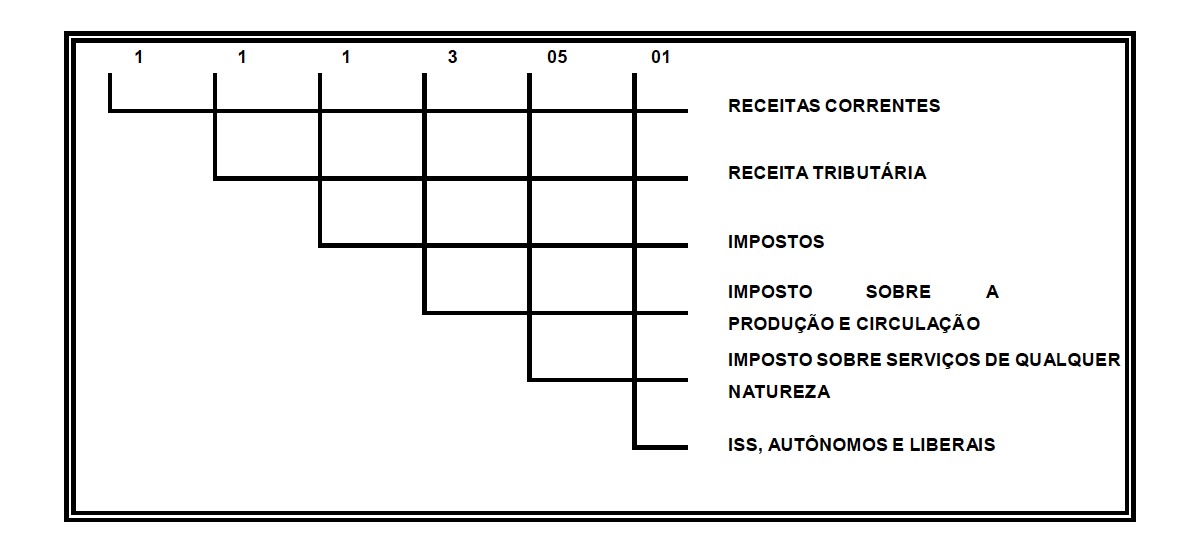 LDO - Classificação da Despesa
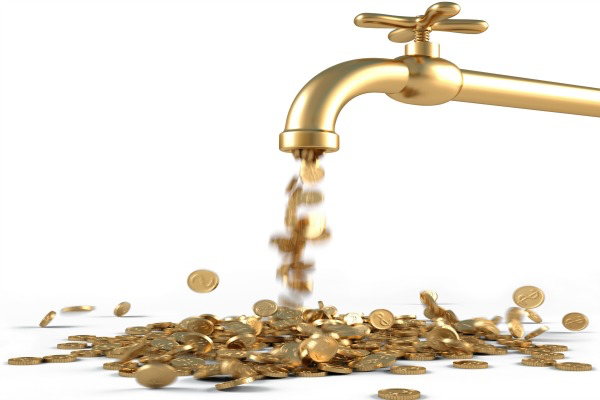 Qual o efeito econômico da realização da despesa?
Categoria Economica
Em qual classe de gastos será feita a despesa
Grupo de Despesa
De que forma serão aplicados os recursos?
Modalidade de Aplicação
Quais os insumos que se pretende adquirir?
Elemento de despesa
LDO - Classificação da Despesa
LDO - Classificação da Despesa
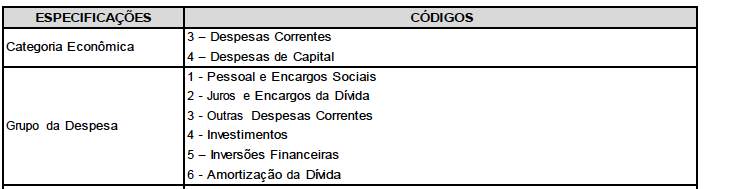 LDO – Modalidade de Aplicação de Recursos
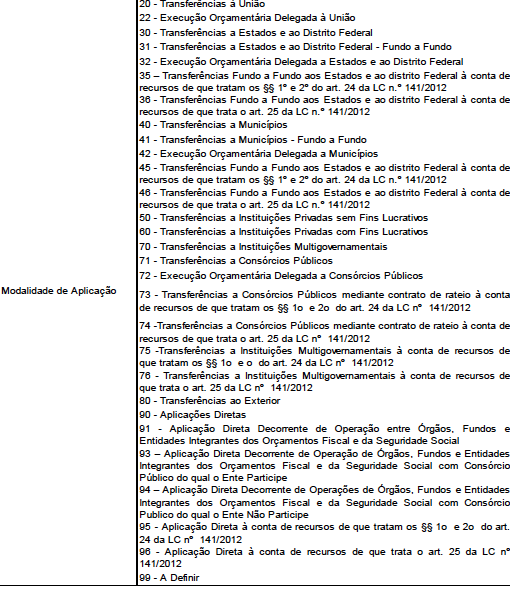 LDO – Aplicação de recursos
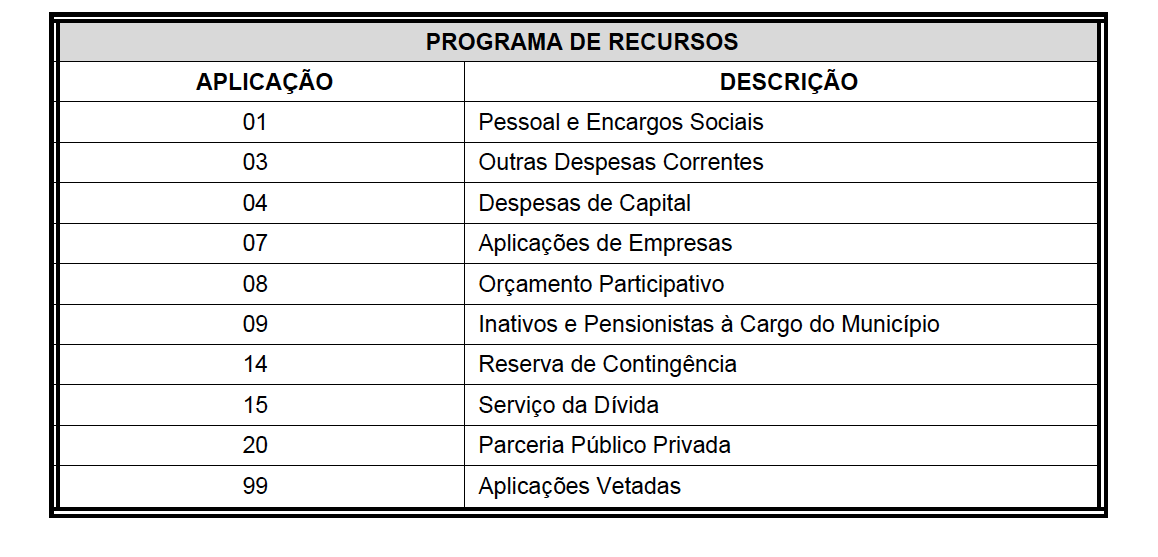 LDO - Fonte  dos Recursos
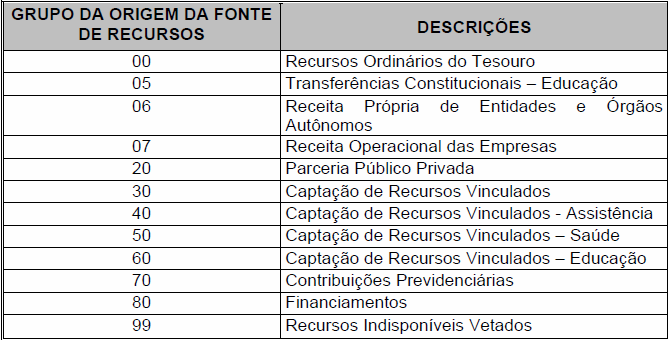 LDO - Exemplo de Classificação de Despesa
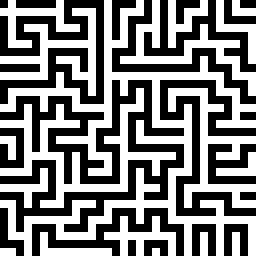 2302.0008.10305.0282829.319011.0100
Nat. de despesa: 3 – Despesas correntes
Grupo de Despesa 1 –Pessoal e Encargos Sociais
Modalidade: 90 – Aplicações Diretas 
Elemento de Despesa: 11 – Vencimentos e vantagens fixas – Pessoal civil
Aplicação dos recursos: 01- Pessoal
Origem dos Recursos: 00 - Recursos Ordinários do Tesouro
LDO – Capítulo IV - Elaboração, execução e alteração
- art. 11 ao 34 da LDO 2017
Seção I – Das diretrizes gerais
Seção II – Das diretrizes específicas do orçamento participativo
Seção III – Da execução e das alterações da LOA
Seção IV – Dos custos de obras e serv. de engenharia
LDO – Capítulo IV
Art. 11 - A elaboração do PLOA 2017, a aprovação e a execução da LOA deverão ser realizadas de modo a evidenciar a transparência da gestão fiscal: § 1º - aud. púb. CMBH na tramitação do PLOA
LDO - Cap. V – Despesas com pessoal
Atender ao disposto na CF/88: Autorizar gastos com pessoal (aumento de remuneração, criação de cargos etc.)
Art 35 - [...] ficam autorizados para o exerc. de 2017:
	I - a instituição, a concessão e o aumento de qualquer vantagem pecuniária ou remuneração;
	II - a criação de cargos ou adaptações na estrutura de carreiras; e 
	III - a admissão de pessoal [...]
LDO - Cap. VI – Alterações na legislação tributária
Atender ao disposto na CF/88: dispor sobre as alterações na legislação tributária
Art 38 - Poderão ser apresentados à CMBH projetos de lei sobre matéria tributária pertinente, visando ao seu aperfeiçoamento, à adequação a mandamentos constitucionais e ao ajustamento a leis complementares e resoluções federais, observando: [...]
LDO - Cap. VII – Disposições Finais
Art. 40 Autorização ao Poder Executivo  para algumas medidas administrativas (ex. ajustes receita/despesa)
Art. 42 Demonstração em audiência pública, no início de cada quadrimestre do exercício de 2017, do cumprimento de metas fiscais do quadrimestre anterior
Art. 45 Retira despesas irrelevantes das exigências de comprovação de  impacto.
Art. 47 – Autoriza o uso da Reserva do RPPS (Regime Próprio de Previdência Social) para abertura de créditos adicionais, destinados às despesas previdenciárias.
LDO - Anexos
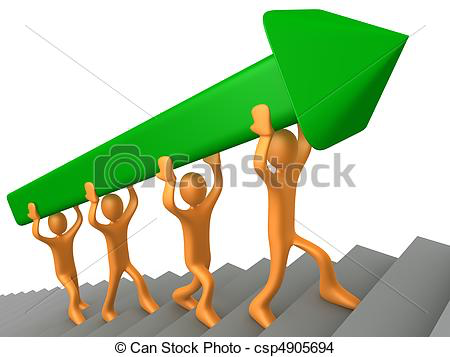 LRF: INTEGRAM A LDO
ANEXO DE METAS FISCAIS
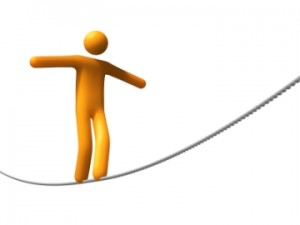 ANEXO DOS RISCOS FISCAIS
LDO - Anexo de Metas Fiscais
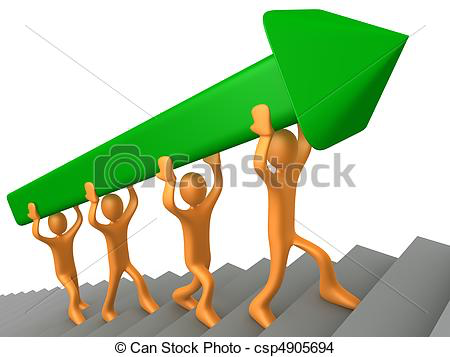 metas anuais relativas a receitas, despesas, resultados nominal e primário e montante da dívida pública para o exercício de referência  e os 2 seguintes;
avaliação do cumprimento das metas relativas ao ano anterior;
demonstrativo das metas anuais, instruído com memória e metodologia de cálculo que justifiquem os resultados pretendidos, comparação com os  três exercícios anteriores, e consistência com as premissas e os objetivos da política econômica nacional
LDO - Anexo de Metas Fiscais
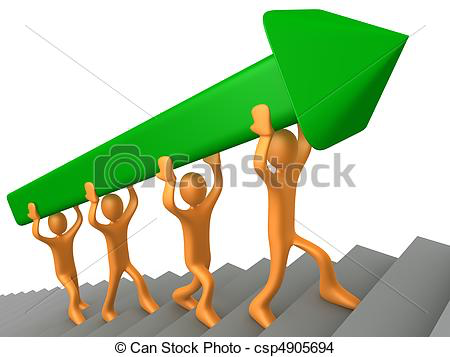 evolução do patrimônio líquido
avaliação da situação financeira e atuarial dos regimes de previdência social e próprio dos servidores públicos e do Fundo de Amparo ao Trabalhador;
demonstrativo da estimativa e compensação da renúncia de receita e da margem de expansão das despesas obrigatórias de caráter continuado.
Demonstrativo das metas prioritárias por ação
LDO - Anexo de Riscos Fiscais:
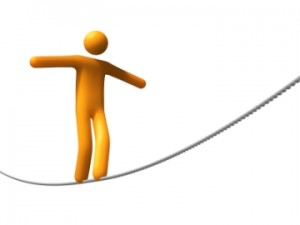 Avalia os passivos contingentes e outros riscos capazes de afetar as contas públicas, informando as providências a serem tomadas;
Anexo de metas fiscais
Equilíbrio Orçamentário
Receita
Despesa
Anexo de metas fiscais
Resultado Primário
RESULTADO PRIMÁRIO = Receita Primária – Despesa Primária
superávit
primário
Receita
primária
Despesa
primária
Anexo de metas fiscais
Resultado Nominal
déficit
nominal
Juros/+
dívida
Receita
primária
Despesa
primária
RESULTADO NOMINAL = Variação do Endividamento Líquido
Anexo de metas fiscais
Resultado Nominal
O exemplo de casa”
Salário 			+ 1.000
Aluguel			    (400) 
Alimentação		    (200)
Outras despesas                        (200) 
Resultado Primário	                    200
(+/-) Juros		    (250) 
Resultado Nominal		      (50)
RESULTADO NOMINAL = Variação do Endividamento Líquido
Anexo de metas fiscais
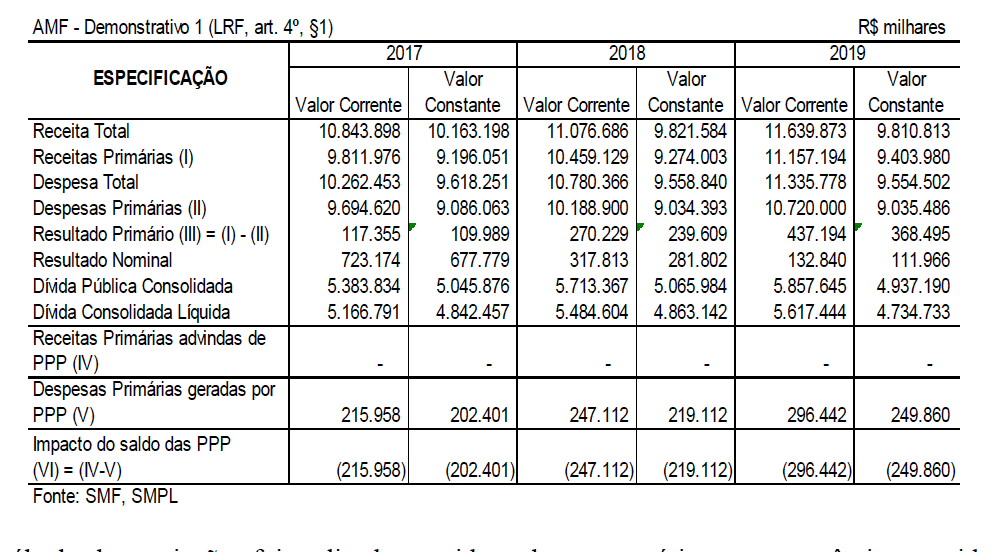 Anexo de metas fiscais - prioridades
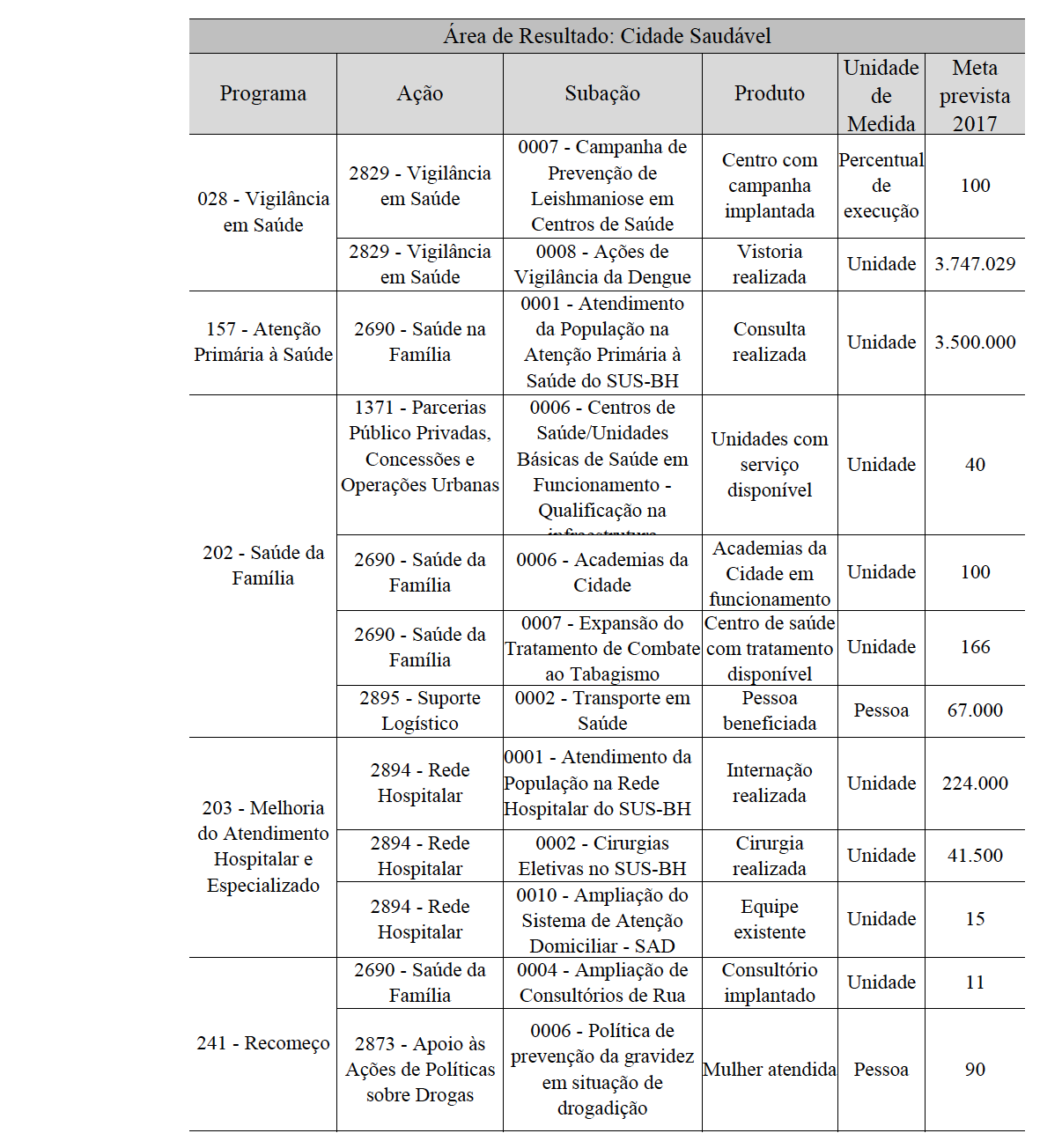 LDO - INFRAÇÕES – LC 101/2000 (LRF)
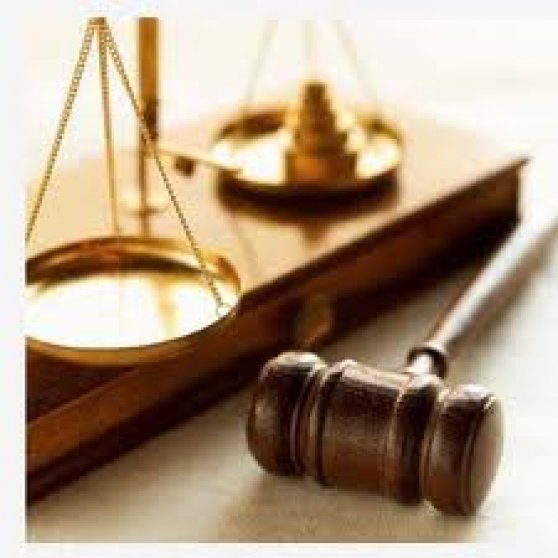 Art. 73. As infrações dos dispositivos da Lei Complementar serão punidas segundo o Decreto-Lei n. 2848/1940 (Código Penal), a Lei n. 1.079/1950, Decreto-Lei n. 201/1967 e Lei n. 8.429/1992 e demais normas da legislação pertinente.
Art. 73-A.  Qualquer cidadão, partido político, associação ou sindicato é parte legítima para denunciar ao respectivo Tribunal de Contas e ao órgão competente do Ministério Público o descumprimento das prescrições estabelecidas nesta Lei Complementar.
Perguntas fundamentais
Qual o volume de recursos geridos?
Fonte de Recursos: de onde virão os recursos para financiar a execução do orçamento?
Disponibilidade financeira: qual a parcela comprometida com o pagamento da dívida?
Quais são as fontes de recursos que podem ser remanejadas (ver LDO 2017)
Quais despesas serão limitadas caso a arrecadação não se comporte conforme previsto?
Que autorizações ou vedações devem ser propostas nas políticas de interesse?
Aprendizagem contínua
CF  http://www.planalto.gov.br/ccivil_03/constituicao/ConstituicaoCompilado.htm

PPAG - LDO - LOA
http://portalpbh.pbh.gov.br/pbh/ecp/comunidade.do?evento=portlet&pIdPlc=ecpTaxonomiaMenuPortal&app=contaspublicas&tax=27021&lang=pt_BR&pg=6420&taxp=0&

LRF
http://www.planalto.gov.br/ccivil_03/leis/LCP/Lcp101.htm

Lei Orgânica de BH
http://www.dhnet.org.br/direitos/municipais/a_pdf/lei_organica_mg_belo_horizonte.pdf

Manual de elaboração da proposta orçamentária
Processo Legislativo e LDO
OBRIGADA pela atenção!
 Ótimo Planejamento para BH.
Leice Maria Garcia
leice.garcia@cgu.gov.br
Telefone: (31)3888- 3275